Ｒ6年度大阪府在宅医療体制強化事業（機能強化支援事業）
事業概要
機能強化型在支診（在支病）の加算や、多職種によるグループ診療等体制の構築及び運営を支援します
補助対象
①大阪府内に所在する診療所及び病院（医療法第１条の５に定めるもの）・・・以下補助条件A）・B)
　※但し、補助条件Ａ)で申請の場合は、令和６年３月31日時点で機能強化型在宅療養支援診療所・病院（単独型、連携
　　型問わず）の加算をとっている医療機関は対象外
　※補助条件Ｂ)で申請の場合は、本補助金を一度受けたことがあるグループは対象外
②連携の拠点（第8次大阪府医療計画で設定した「在宅医療に必要な連携を担う拠点」） ・・・以下補助条件B)
　※本補助金を一度受けたことがある連携の拠点は対象外
補助条件
Ａ）令和６年度中に機能強化型在宅療養支援診療所（病院）の算定要件の充足
　　※「在宅看取り」「往診」等の実績除く（詳細は別紙をご参照願います。）

Ｂ）最低２病院、３診療所及び１訪問看護ステーションが連携するグループ診療等体制の構築及び運営
　　※連携の拠点以外から申請があった場合は、グループの情報（医療機関名など）は、連携の拠点に情報共有いたします。
補助条件達成のためにかかる経費のうち、下記 a～c にあたるもの
補助対象
経費
※記載金額は１機関あたりの上限額
※各項目について、他の補助金で措置されているものは本補助金の対象外とする。
　 例）連携の拠点が在宅医療サービス基盤整備事業補助金も申請している場合、上記項目b）のみ対象
大阪府　健康医療部　保健医療室
保健医療企画課　在宅医療推進グループ　
電話：06-6944-6025(直通）　
E-mail:zaitakuiryo@gbox.pref.osaka.lg.jp
募集
期間
問合せ先
令和６年８月31日〆切
※募集開始時に提出書類等を下記ホームページに掲載します。
http://www.pref.osaka.lg.jp/iryo/zaitaku/kinokyoka.html
1
機能強化支援事業　　　令和６年度募集・交付事務の流れ（予定）
補助金交付事務の流れ
（事業者募集）
6月下旬～
（事業終了）
～３月末
補助金交付申請書の提出
大阪府が事業の完了検査を実施（事業終了後随時）
（募集〆）
~8月末
（実績報告書）
～4月
補助金交付申請書の提出締切
実績報告書の提出（検査確認後、補助金交付）
10月下旬
（交付決定）
補助金交付決定
留意事項
・本事業は、在宅療養患者の急変時対応体制の確保に向けて、医療機関間や多職種間の連携体制構築をめざしています。

・補助の対象は、本年度（令和６年４月１日～令和７年３月31日）の間に支出・導入等されたものです。（令和７年３月31日までに事業を完了してください。）

・補助条件A）で申請の場合、事業終了時点で機能強化型在宅療養支援診療所・病院の施設基準（看取り数等の過去の実績を除く）を満たすことを補助要件としています。（次頁参照）
・補助対象業者は、機能強化型在宅療養支援診療所・病院をめざす医療機関（単独型、連携型問わず）若しくはグループ診療体制の構築及び運営を行う医療機関又は在宅医療の連携の拠点です。　　

・補助条件Ａ)で申請の場合、令和６年3月31日時点で、機能強化型在宅療養支援診療所・病院の加算を取っていない医療機関に限ります。

・当該年度で予算額を超える応募があった場合、予算額の範囲で按分などの調整を行います。
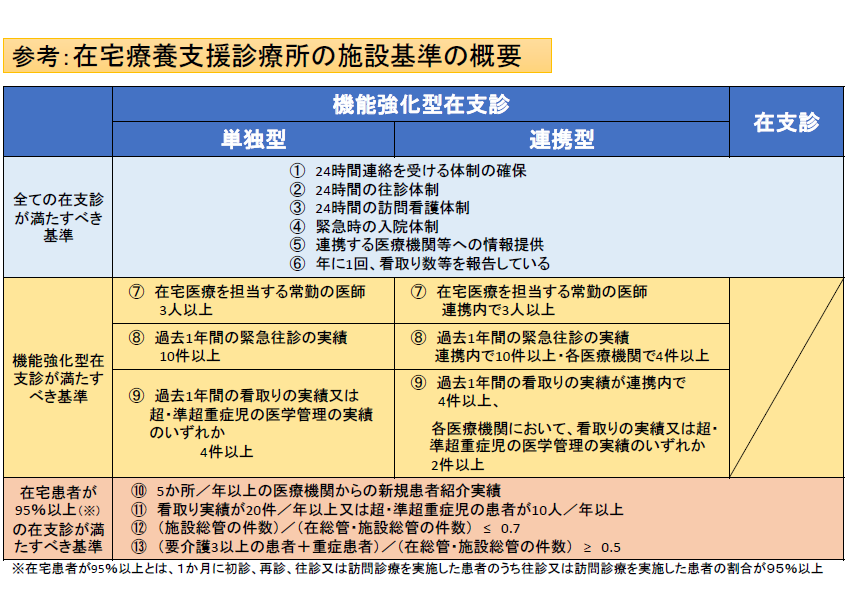 別 紙
枠内の条件を満たすこと
24/6/20 10時59分